Изучение истории кубанского казачества в начальной школе
МБОУ ООШ № 14
Руководитель Лебедева Ирина Илларионовна
Цель: формирование начального представления о кубанском казачестве, ориентация в многообразии исторических и культурных традиций кубанского казачества, воспитание гражданственности и патриотизма
Задачи:
Знакомство с укладом жизни казаков
Ознакомление с основными историческими вехами казачества; приобщение к традициям, обрядам
Привитие нравственных устоев кубанских казаков
Развитие творческих способностей детей
Формирование интереса к исследовательской работе
В МБОУ ООШ № 14 класс казачьей направленности начал работать с сентября 2010 года.
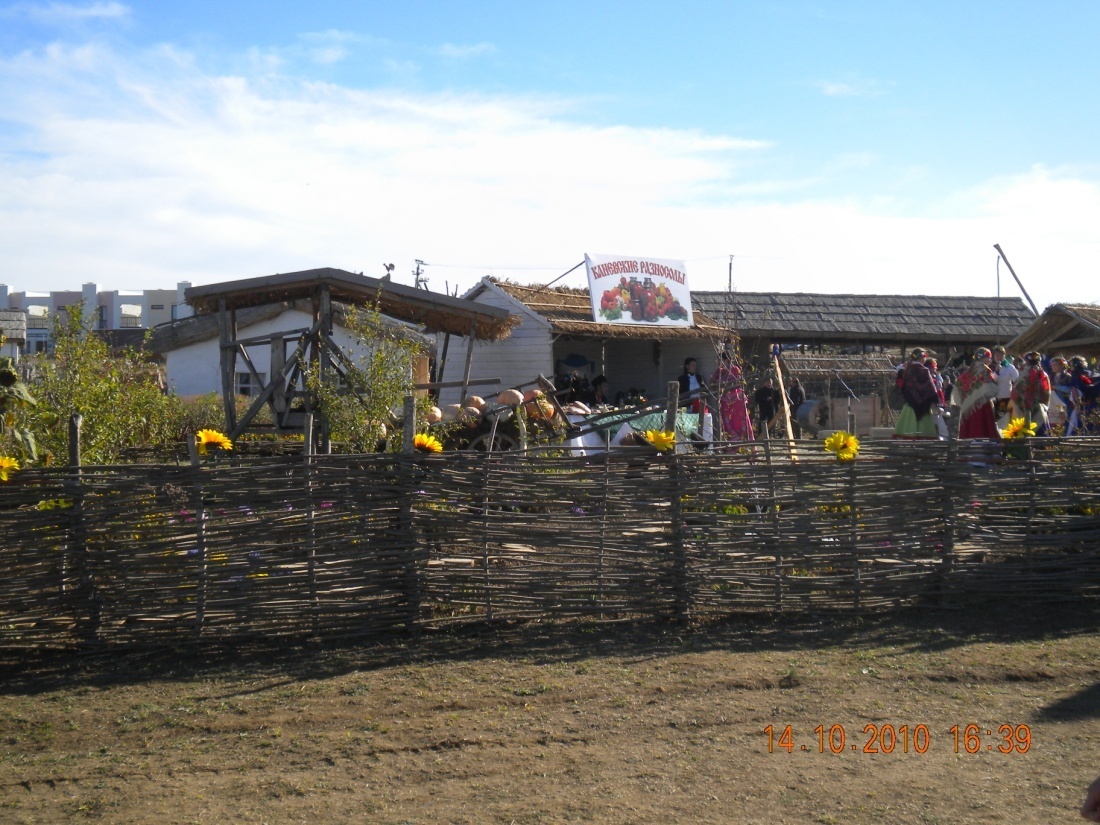 Торжественное принятие в казачата
Учащиеся казачьего класса знакомятся с православными обычаями казаков
Беседа с преподавателем воскресной школы
Участие в благотворительных аукционах
Изучают казачьи игры
На занятиях ребята изучают историю кубанского казачества
Ребята казачьего класса посещают музыкальный кружок «Казачата»
Участвуют в школьных акциях
Озеленяют школу, родную станицу
На торжественной линейке, посвященной высадке аллеи в честь заслуженных лесоводов России
Во время экологической акции